Your 
future 
career
Teacher:
Levadnaya I.V.
Listen and repeat:
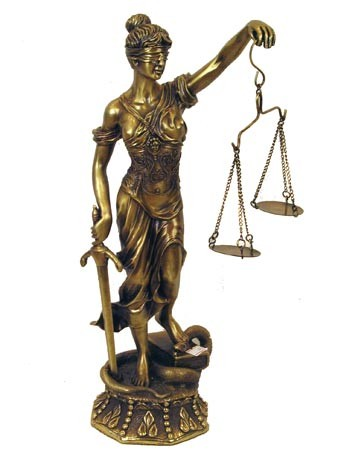 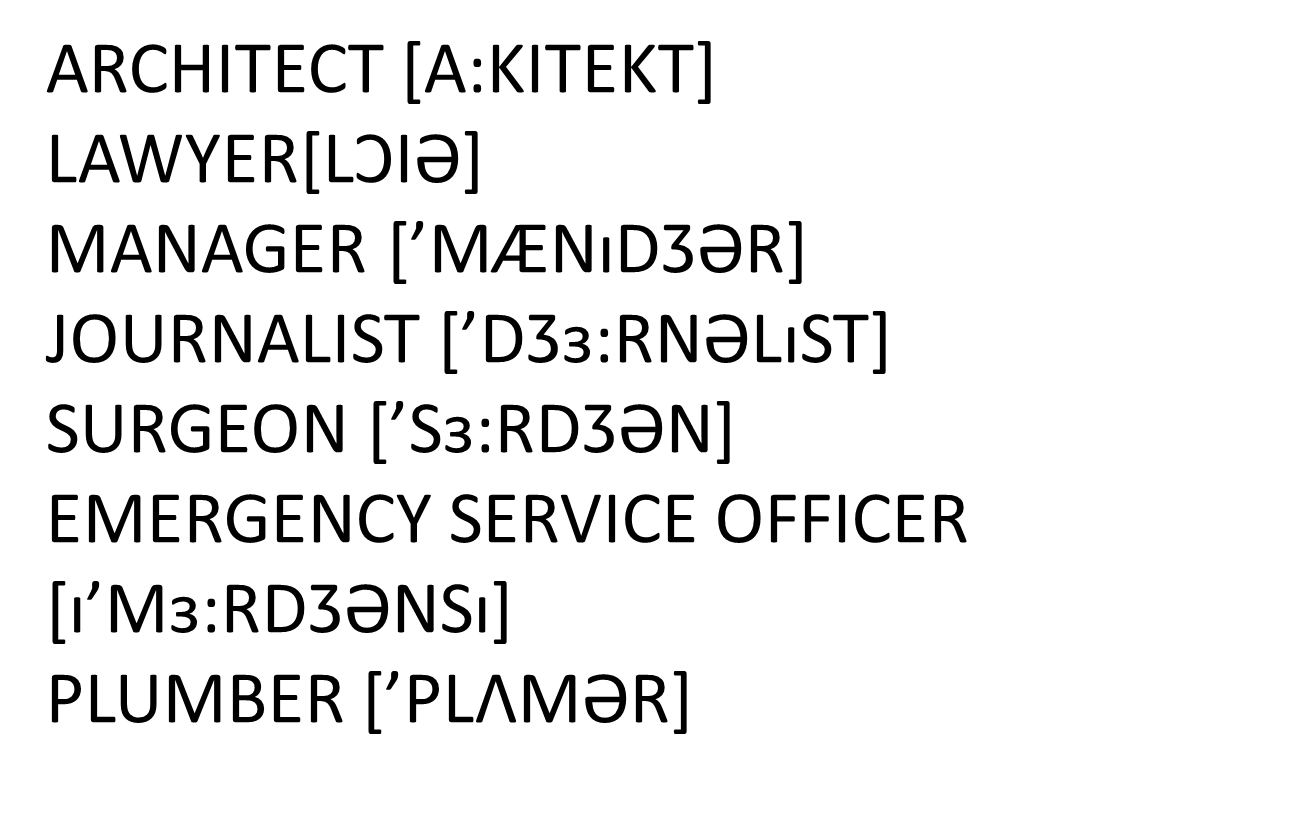 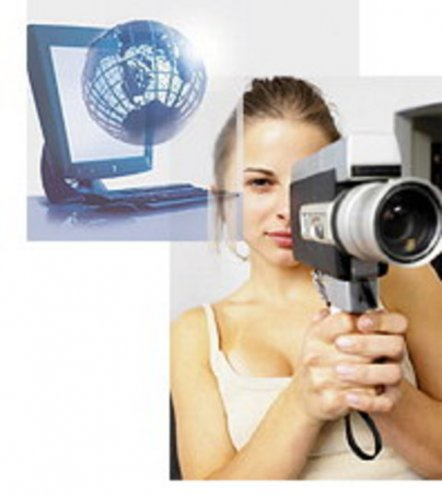 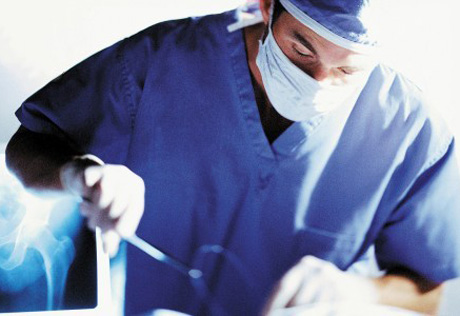 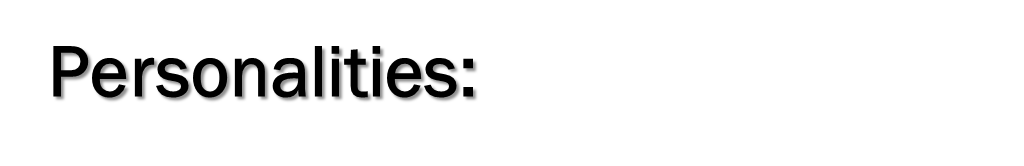 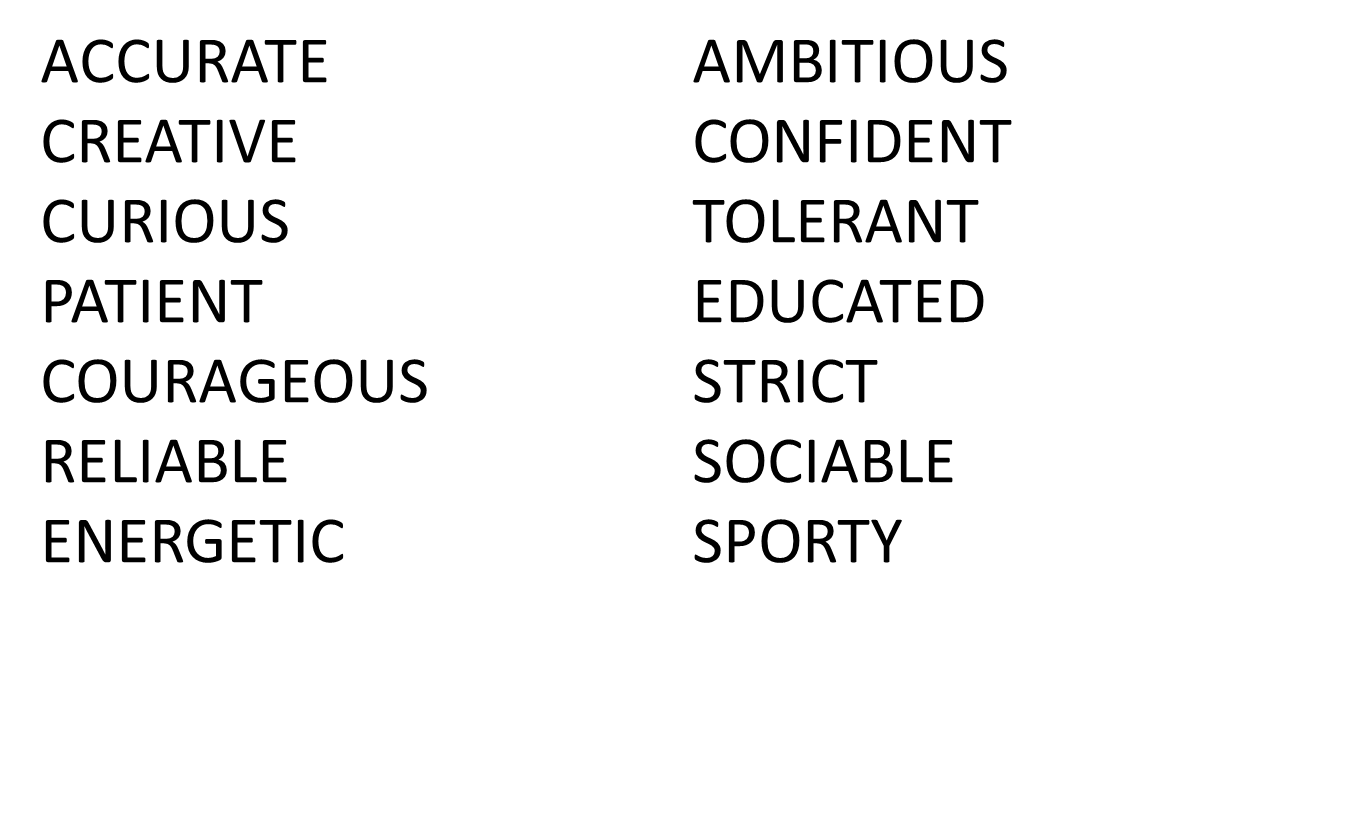 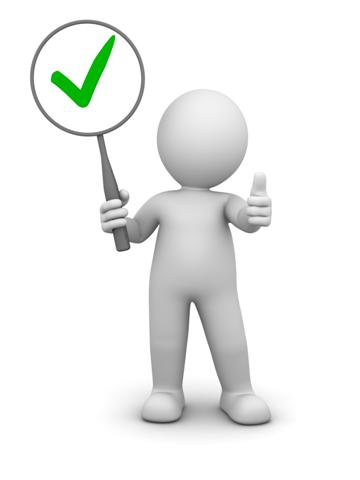 a:You are helpful/patient/generous. Your ideal 
job is doctor, nurse, teacher, social worker

b: You are reliable/organized/logical/careful. You can  work  with  machines, plants, animals.

c: You are emotional/creative/flexible. You  can  be  a  journalist, designer, artist.

d: You  are  strong/confident/motivated.  You  are  a  natural  leader  you can be a good  manager
PROVERBS: